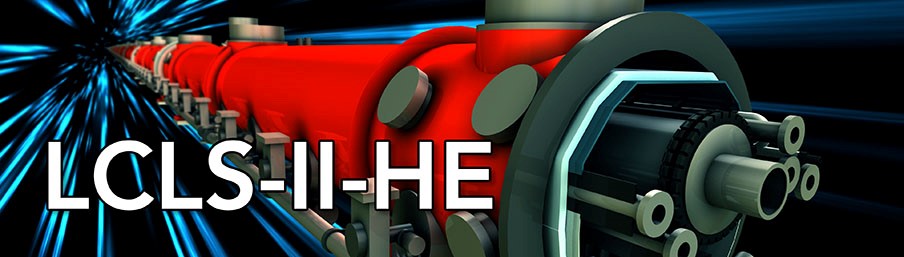 Short prototype measurements(shim signatures)
Yurii Levashov
SLAC 10/12/2021
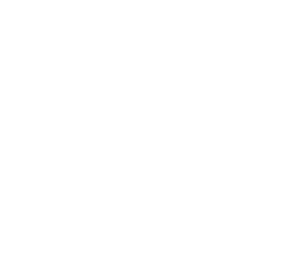 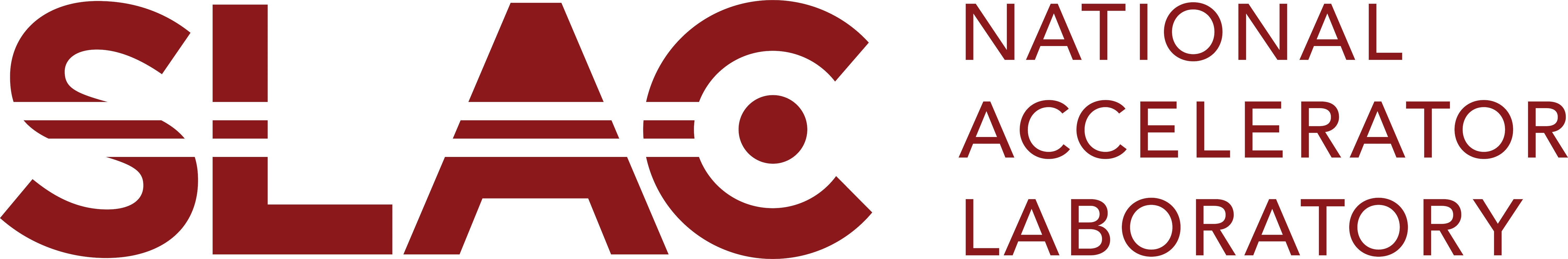 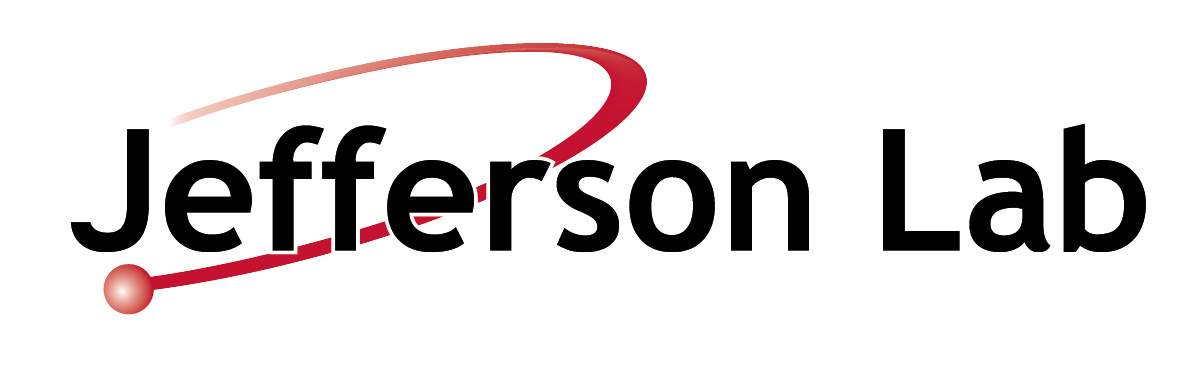 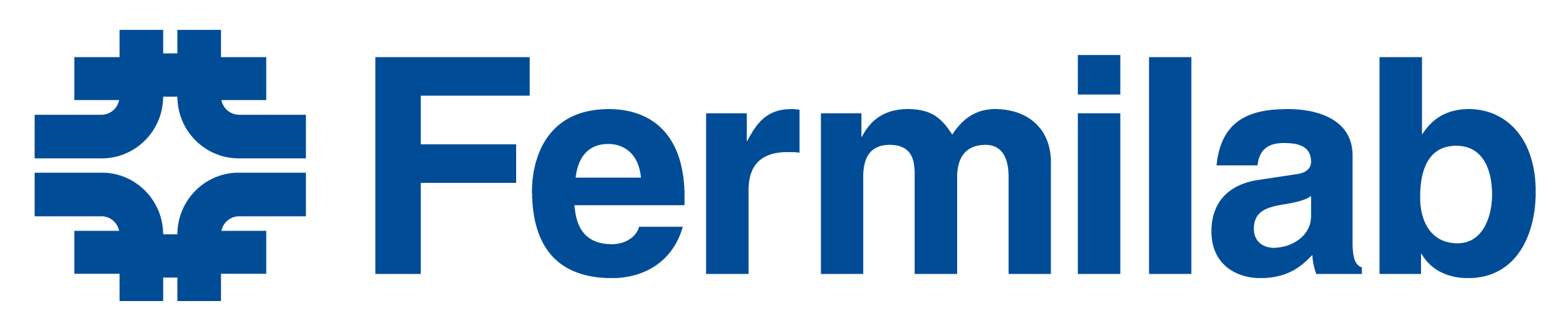 Color Title Slide Option
(delete this slide if not used)
To change color, right click and choose “format background”
Choose from theme colors (blue, green, purple or orange)
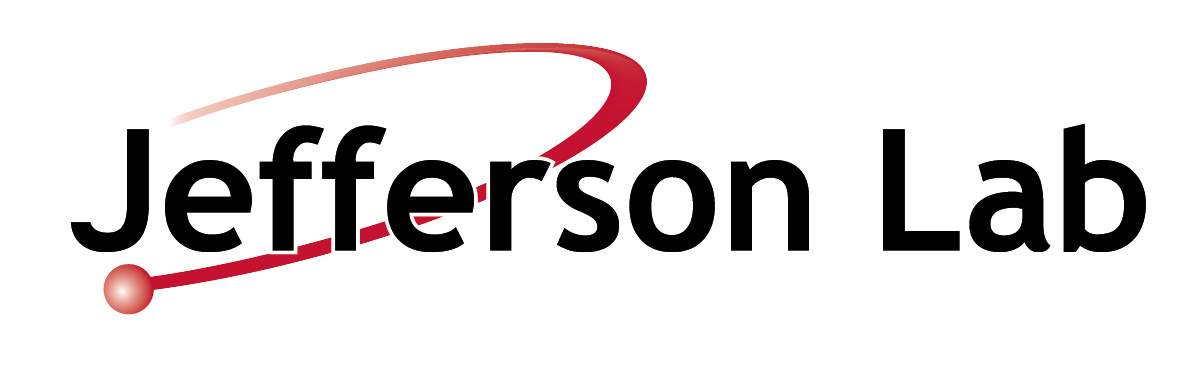 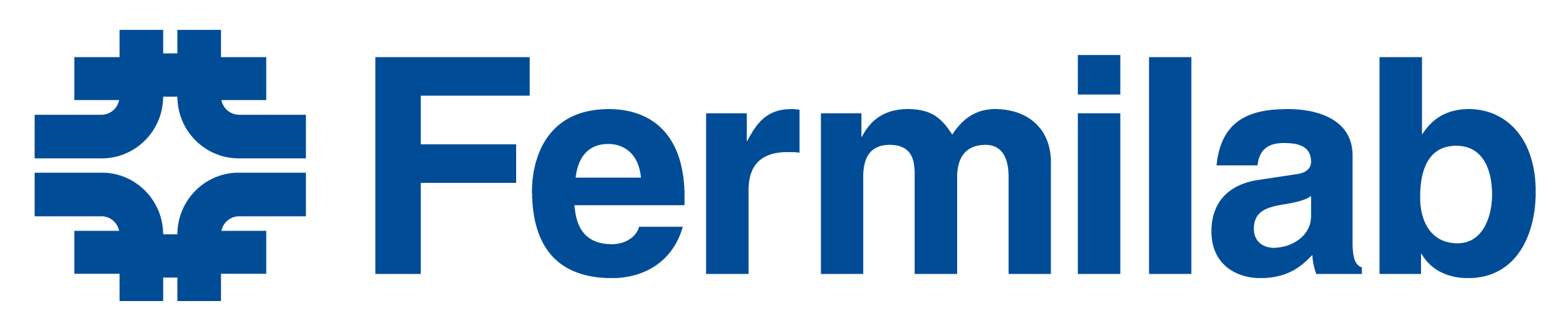 Full-Column, Bulleted Slide
This PowerPoint template is one example of SLAC’s visual identity guidelines, which were introduced to:
Ensure that the lab presents a unified look across all materials
Create a strong, modern brand that distinguishes SLAC as a leader in scientific discovery
The complete visual identity guidelines are available on the Office of Communications website, as well as:
Letterhead template
Business card template
Logo files 
Please email communications@slac.stanford.edu with any questions or feedback.
3
Two column, two-line headline Instructions on finding and using images
Find SLAC’s best images organized into albums on SLAC’s official Flickr channel:flickr.com/photos/slaclab/albums 
SLAC’s full photo archive can be found on SALLIE, the Stanford ALL Image Exchange:sallie.stanford.edu 
Images on Flickr and SALLIE are available for employee use in professional presentations
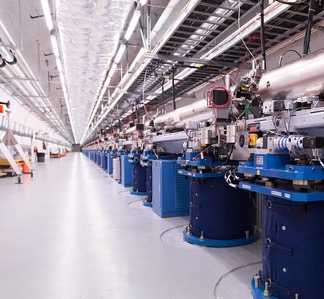 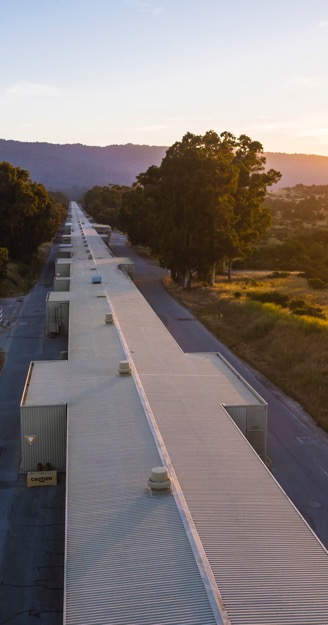 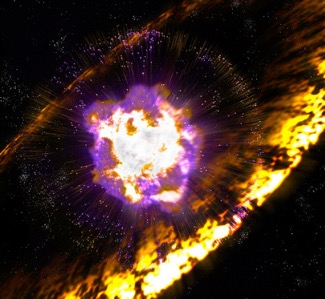 4
Increasing Our Scientific Impact Over the Next Decade
LABORATORY  GOALS
Be the world leader in X-ray and ultrafast science and in our selected areas of accelerator science and high energy physics
Expand and increase our impact in Office of Science mission areas by leveraging our world-leading core capabilities and expertise
Broaden and strengthen our impact across critical nationalneeds by using our position within Stanford and Silicon Valley
Be the “best-in-class” DOE lab for safe, efficient and innovative operations that align with and enable our research mission
5
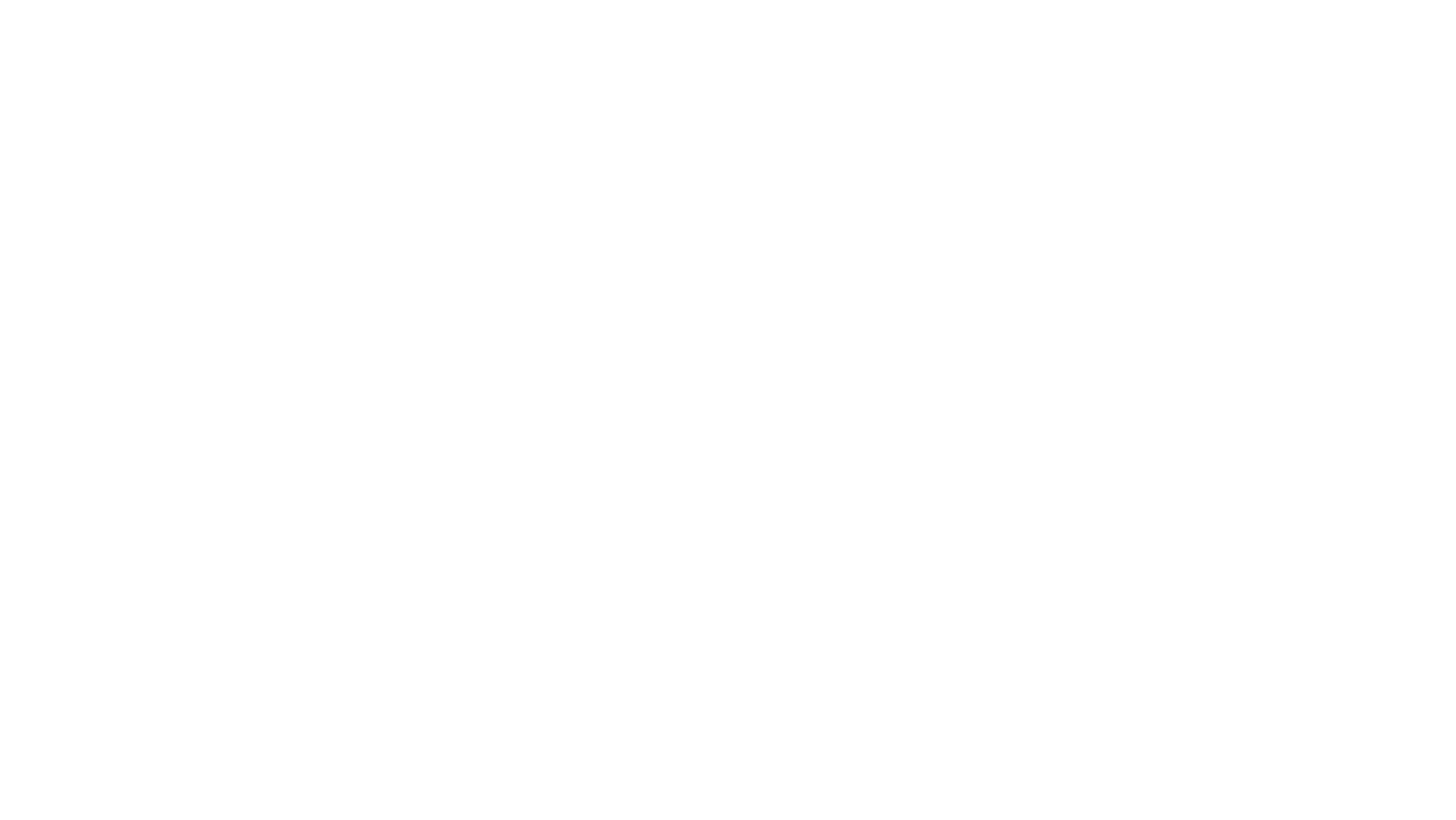 Divider pageINSERT PREFERRED IMAGE AS BACKGROUND – INSTRUCTIONS:1: Click “Insert” from menu and choose “Picture” to select image2: Once image is inserted, right-click image and choose ‘Send to Back’
3: Delete or replace this text with a divider title
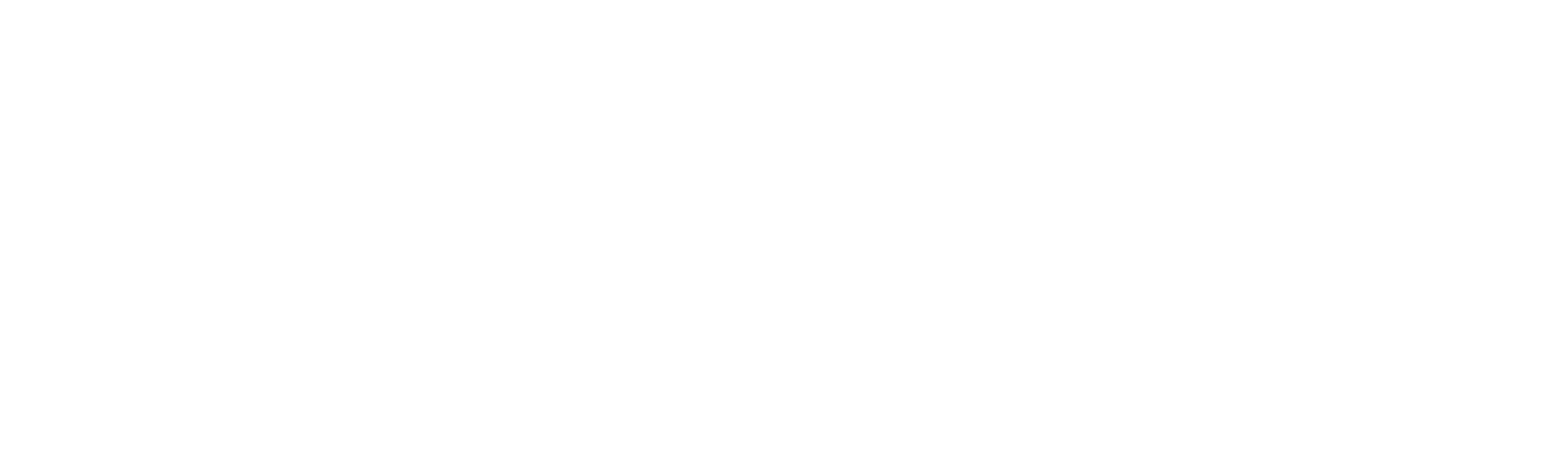